EJERCICIO FÍSICO
El ejercicio físico mejora la salud física y mental, ayuda a la memoria y brinda sensación de bienestar.
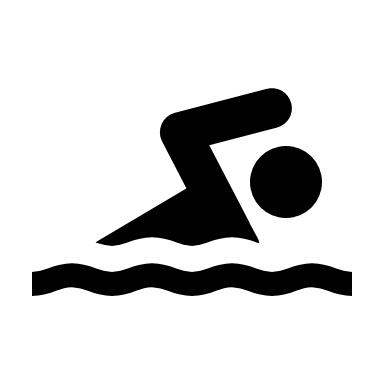 El ejercicio físico se caracteriza por ser planificado, por un periodo de tiempo establecido; generalmente es  el que se realiza en gimnasios, polideportivos u otros espacios dedicados al deporte.
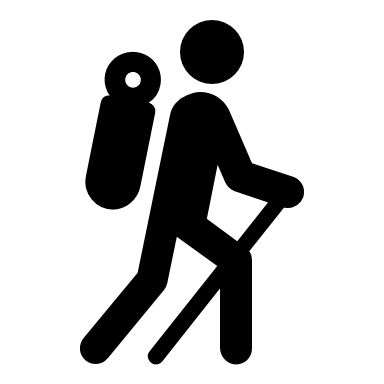 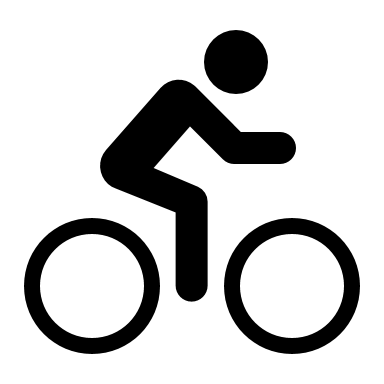 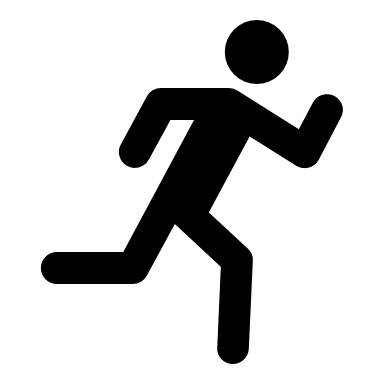 Presenta las siguientes características:

*Programado en tiempo y espacio
*Regularidad de horarios
* Los objetivos y el progreso se evalúan con el preparador físico, el nutricionista o ambos.
Beneficios del ejercicio: 
 
Mejora el apetito
Mejora el patrón de sueño
Reduce el estrés
Fortalece su sistema inmune
Fortalece el sistema musculo-esquelético
Mejora el estado de ánimo
Ayuda a controlar el peso
Mejora la capacidad pulmonar
Previene el desarrollo de enfermedades crónicas
CONSEJOS PARA EJERCITARSE
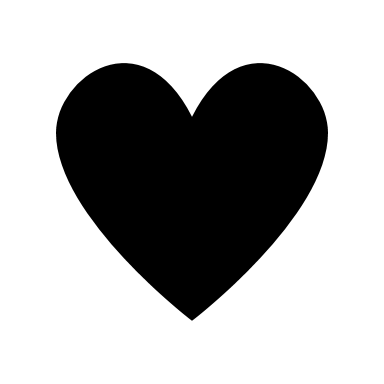 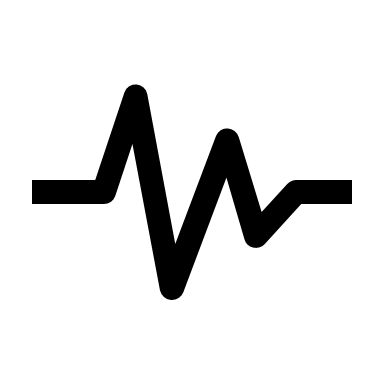 Realice un chequeo médico antes de iniciar un programa de ejercicios  



 Recuerde siempre calentar antes de iniciar los ejercicios 


Hidrátese antes, durante y después del ejercicio



Comience de forma gradual y vaya aumentando según su capacidad la intensidad del ejercicio



Si siente alguna molestia durante el ejercicio, pare y consulte con su médico
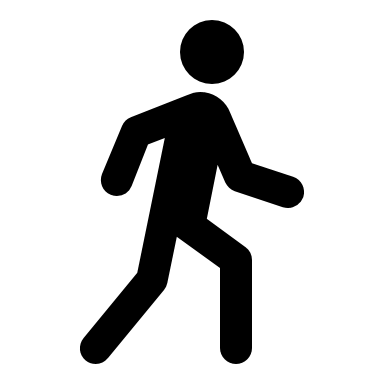 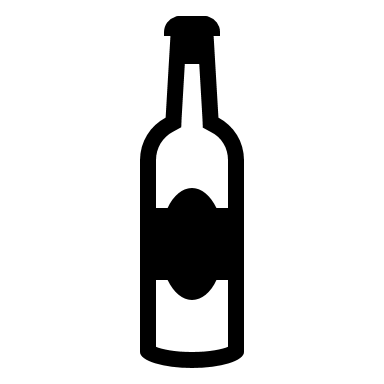 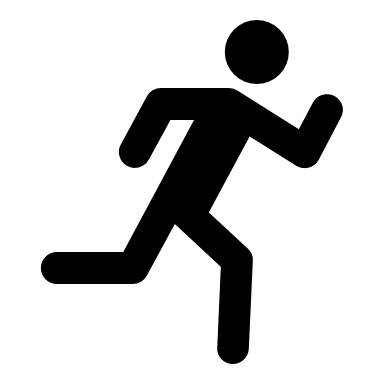 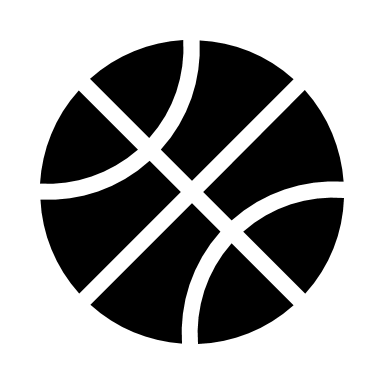 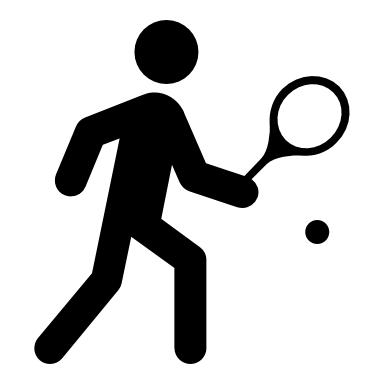 SERVICIO MÉDICO UNED